Rozvoj inovatívnych foriem vzdelávaniana Univerzite Mateja Bela v Banskej BystriciITMS 26110230077
Virtuálna realita, simulátory a simulácie vo vzdelávaní

Ing. Dana Horváthová, PhD.
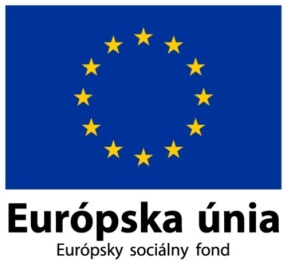 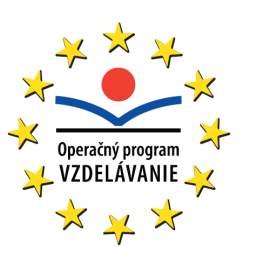 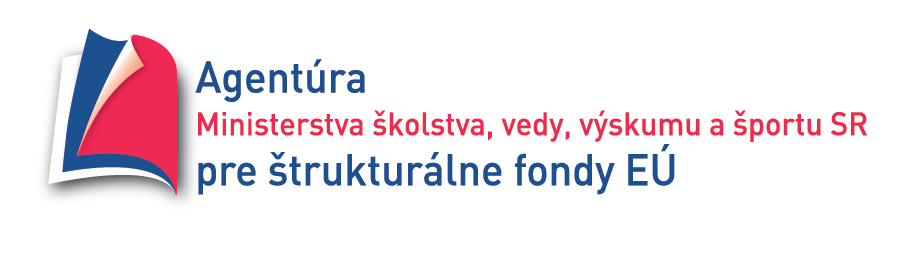 Moderné vzdelávanie pre vedomostnú spoločnosť/Projekt je spolufinancovaný zo zdrojov EÚ
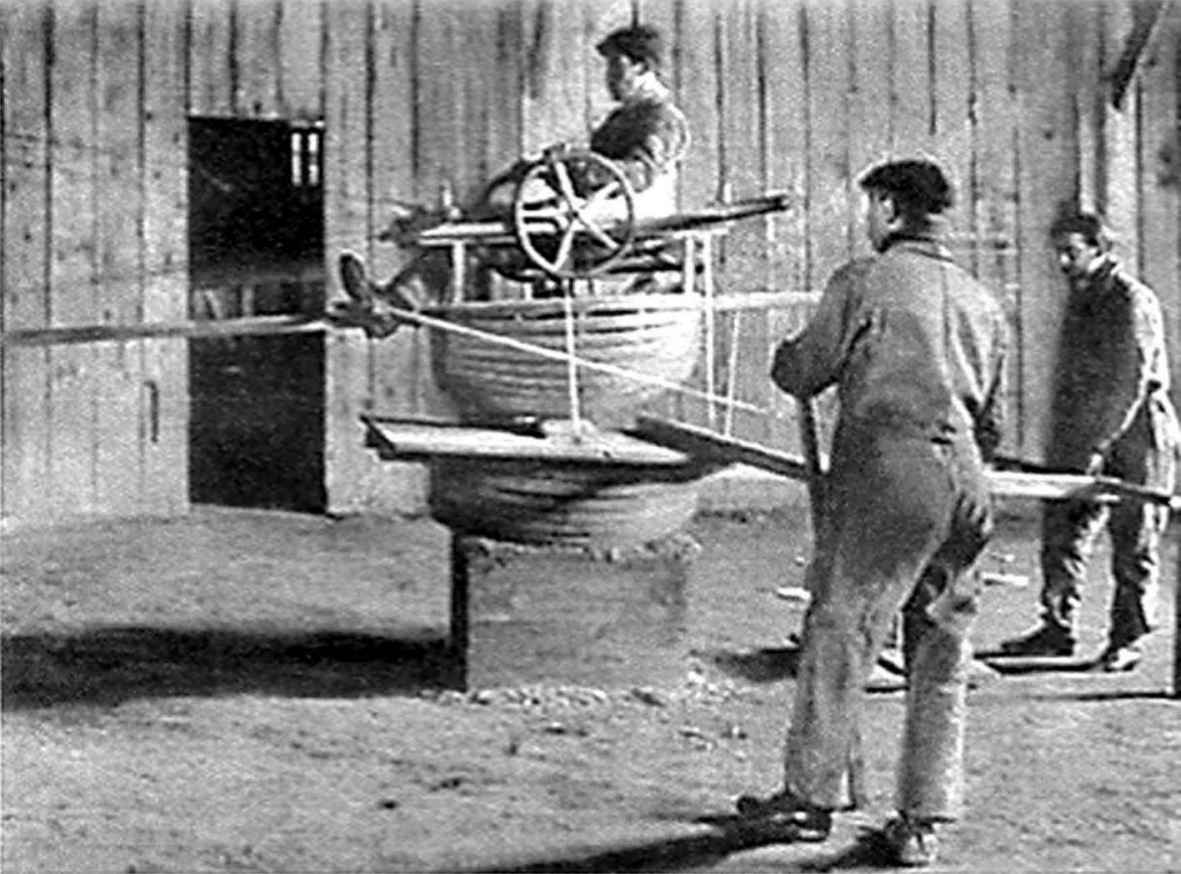 1909 tréningové zariadenie pre lietadlá Antoinette
[Speaker Notes: 1909 trénovacie zariadenie pre lietadlá Antoinette]
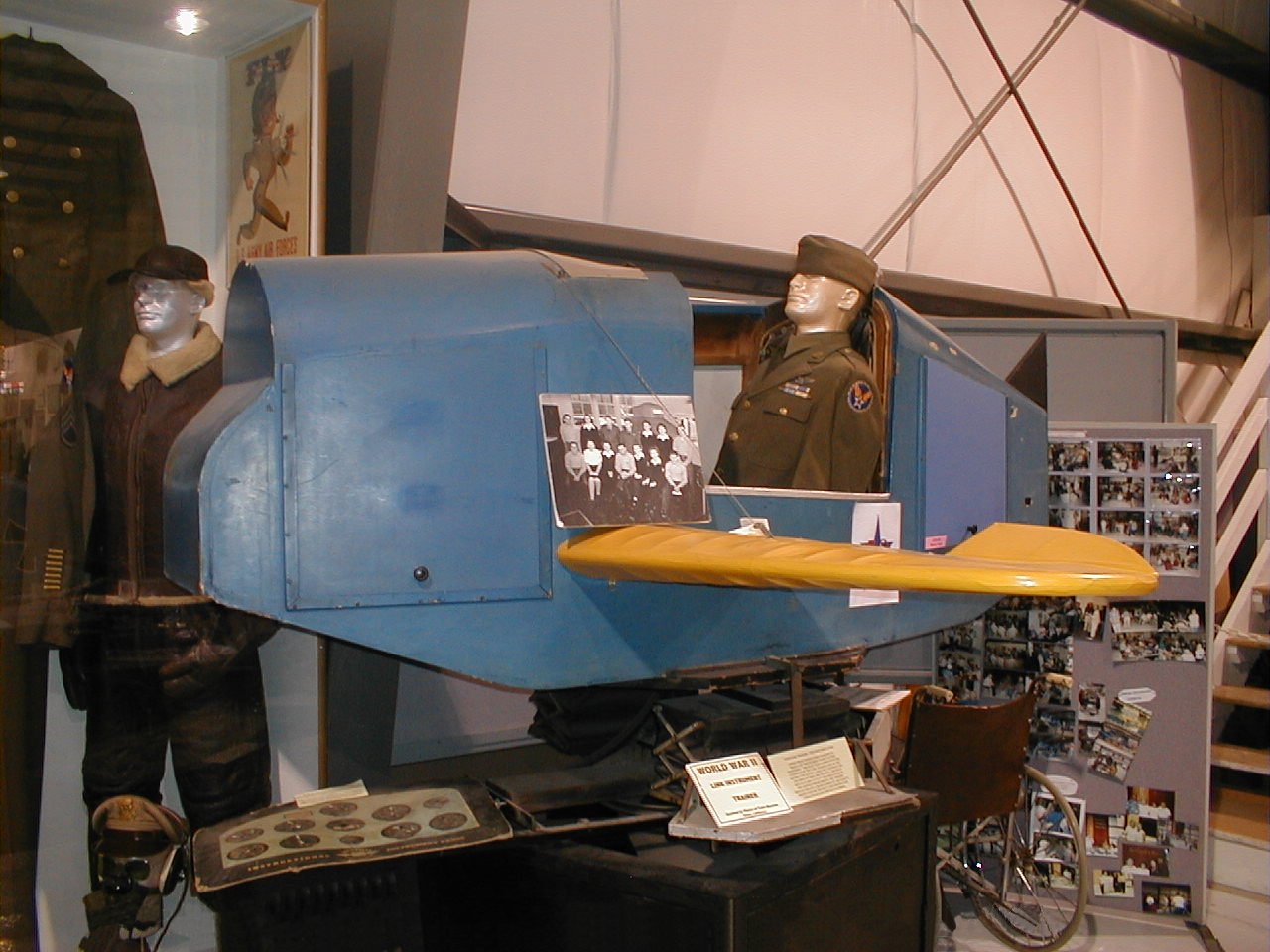 1943 WWII
[Speaker Notes: 1943 zariadenie používané pre tréning pilotov počas WWII]
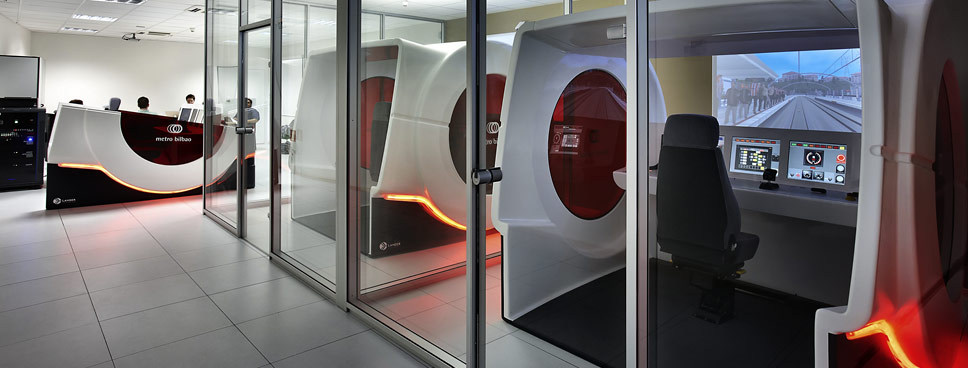 Súčasnosť

 technologický pokrok, vývoj simulácie, zobrazovacie techniky

 výborná úroveň spoľahlivosti a vnorenia

 stále viac používané ako tréningový nástroj
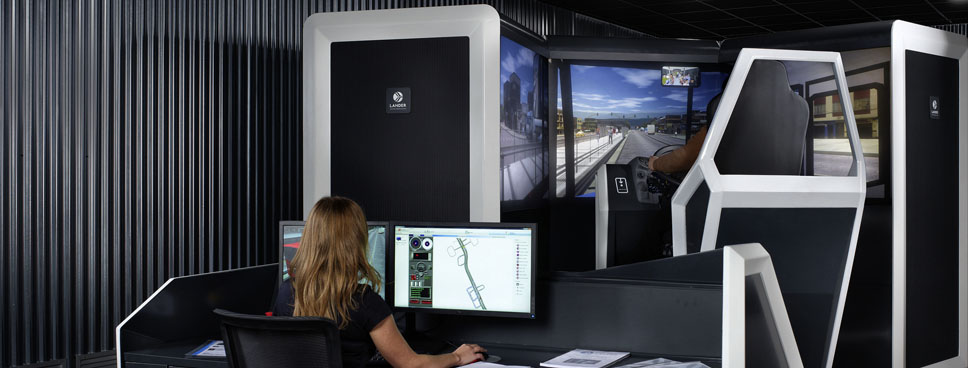 Prečo trénovať na simulátoroch

 použitie v mnohých oblastiach 

 bezpečnosť, trénovanie reflexov

 prispôsobenie potrebám študenta
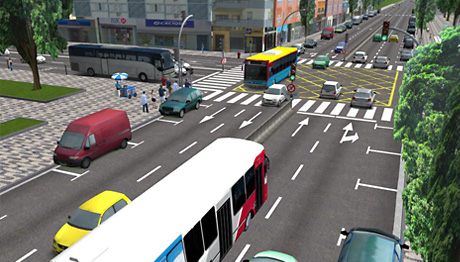 Výhody a nevýhody

 vysoké obstarávacie náklady

 znižovanie výrobných nákladov

 nevyžadujú špeciálny priestor

 nižšie prevádzkové náklady
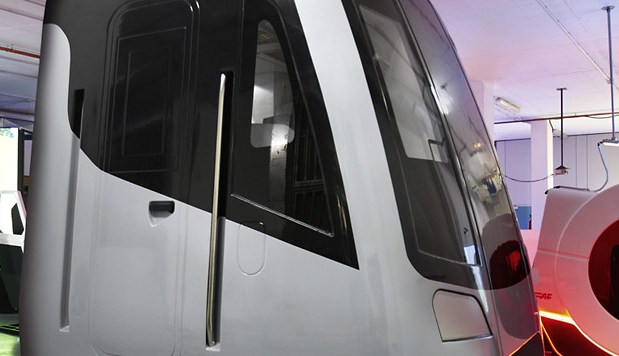 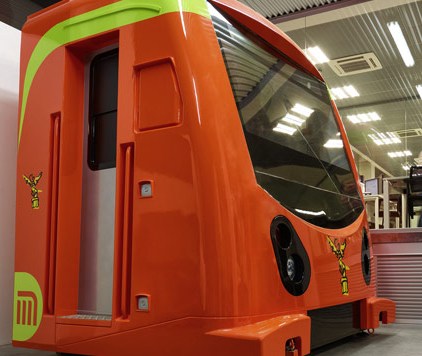 Full-Mission simulátory

 prenos fyzických prvkov 

 mierka 1:1

 použité konštrukčné materiály
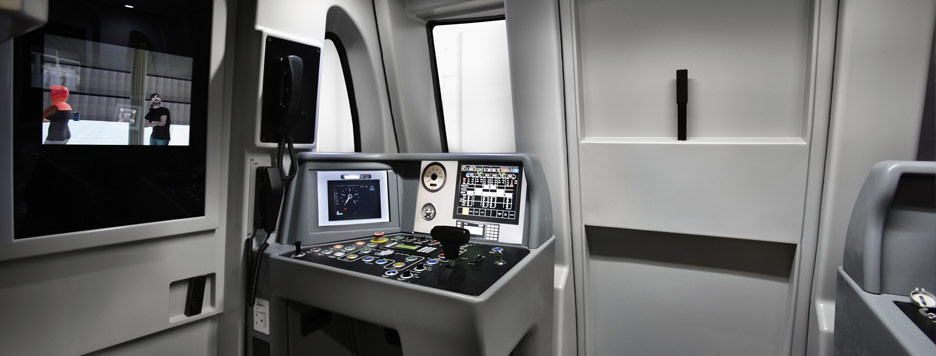 Full-Mission simulátory

 reálne ovládacie prvky

 činnosť mimo vozidla

 zlepšenie vnorenia
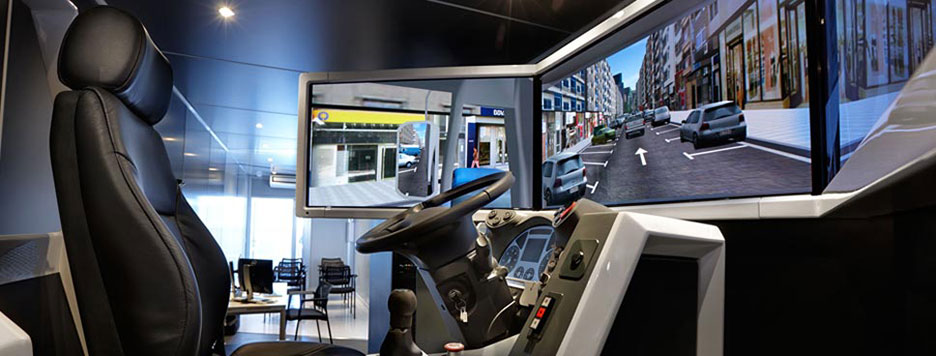 Mobilné simulátory

 dostupnosť tréningu

 obstarávacie náklady

 obmedzené možnosti
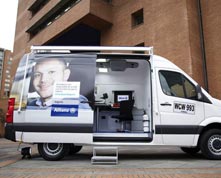 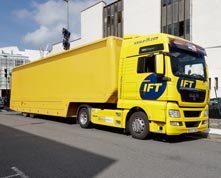 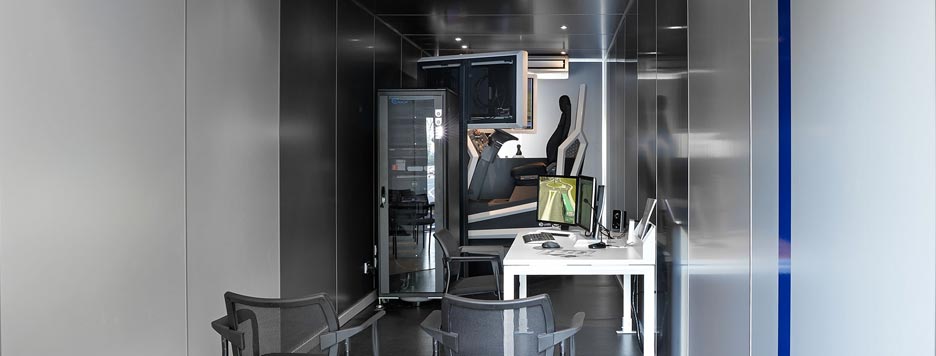 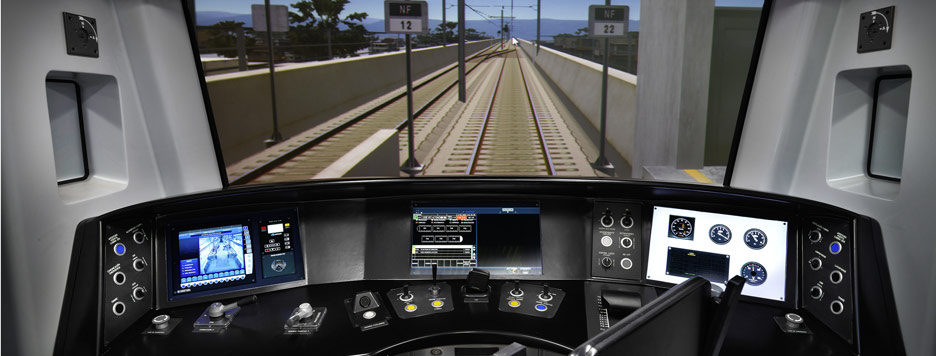 Železničná doprava

 vysoké školiace náklady

 zložitosť signalizačných systémov a predpisov

 bezpečnosť pri tréningu
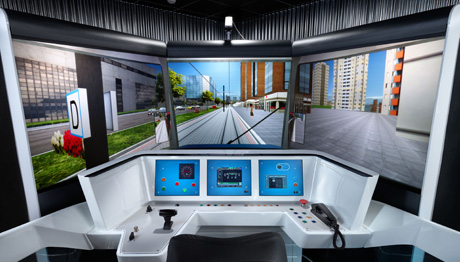 Železničná doprava

 vlak vs električka 

 180° vizualizácia

 prispôsobené prostredie
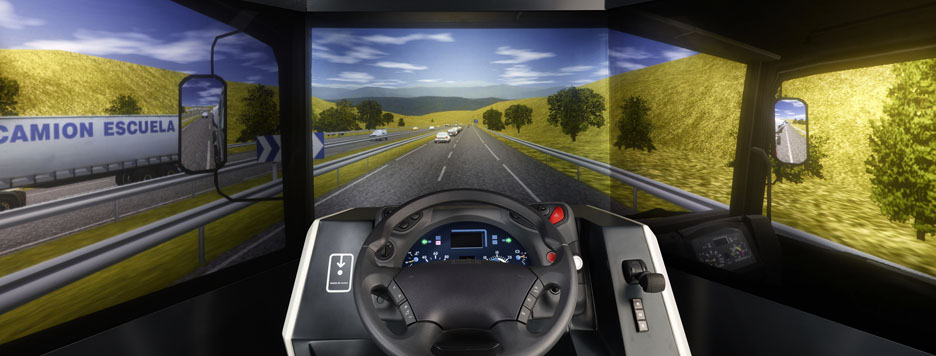 Cestná doprava

 nižšie školiace náklady

 nehodovosť

 mimoriadne situácie
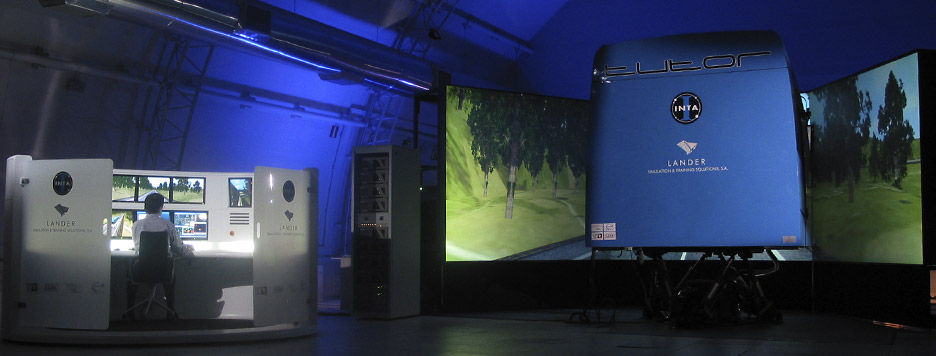 Cestná doprava

 správne reakcie

 počasie a premávka

 rôzne typy vozidiel
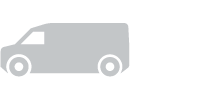 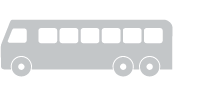 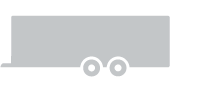 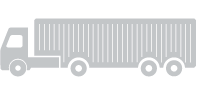 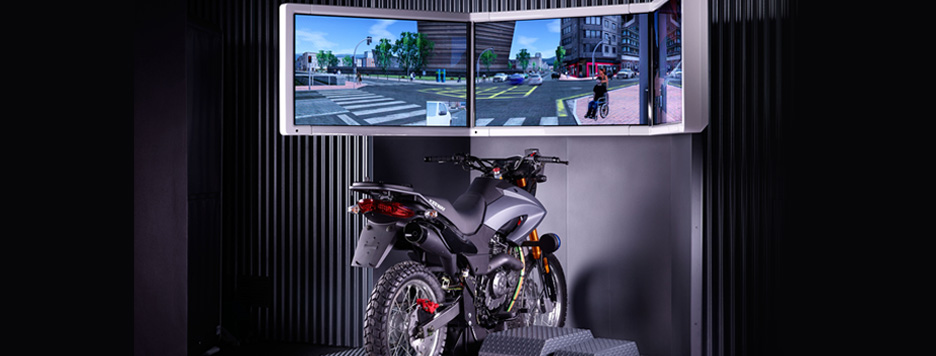 Zidan
Cestná doprava

 hydraulická plošina

 3 stupne voľnosti

 akcelerácia a brzdenie
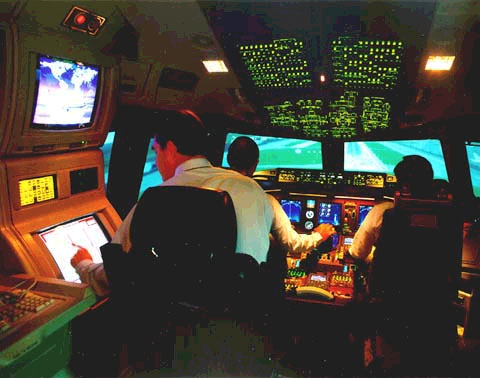 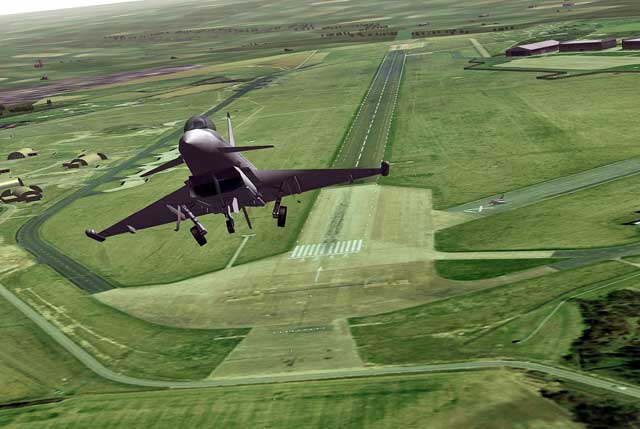 Zidan
Letecká doprava

 simulácia poveternostných podmienok

 simulácia krízových situácií

 lacné letové hodiny
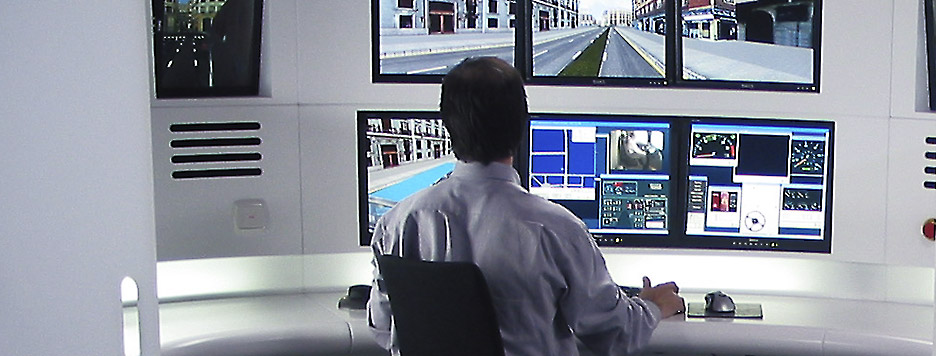 Inštrukčné centrum

 potreby inštruktora

 vytváranie a editácia

 analýza a záloha dát
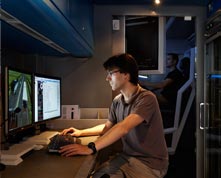 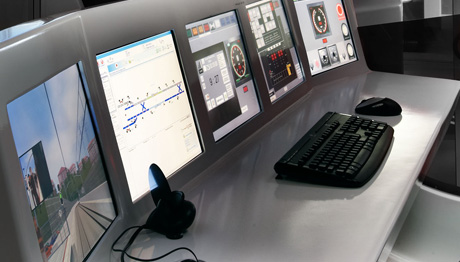 Inštrukčné centrum

 rozloženie a sledovanie kontroliek

 zobrazenie scenáru a simulácie

 riadenie a kontrola systému

 komunikačný systém